MLT using inverse mappings
“Charted Metropolis Light Transport”, J. Pantaleoni, ACM, 2017
“Reversible Jump Metropolis Light Transport Using Inverse Mappings”, B. BITTERLI et al., ACM, 2017
Juho Park
30/Apr/2019
[Speaker Notes: Hi, I’m Juho Park. My student presentation is about Metropolis Light Transport using inverse mappings.]
Review
Rendering volumes by Hyunsoo Kim
 Decomposition tracking
 Lighting grid hierarchy (LGH)
2
Decomposition tracking
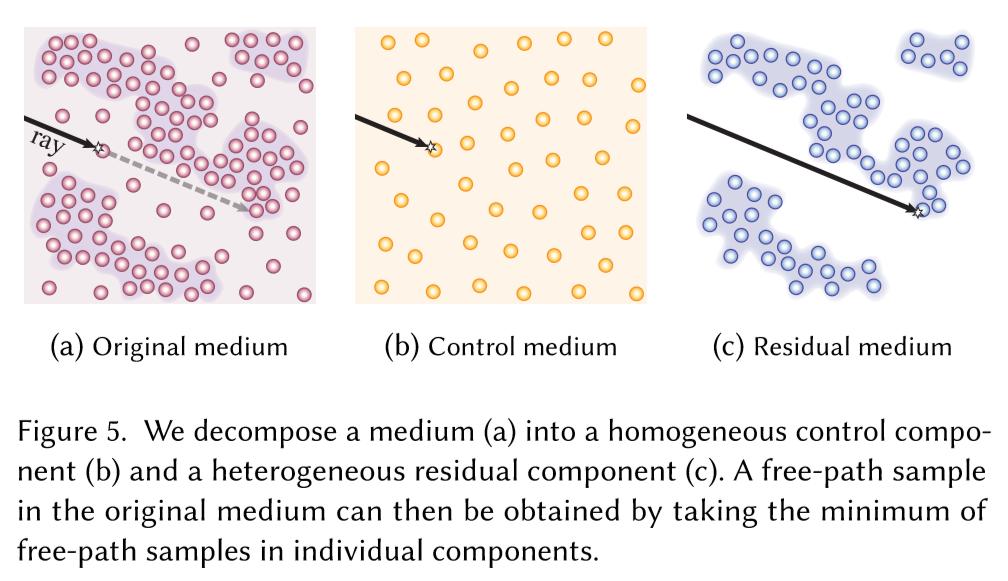 Distance sampling with closed-form tracking
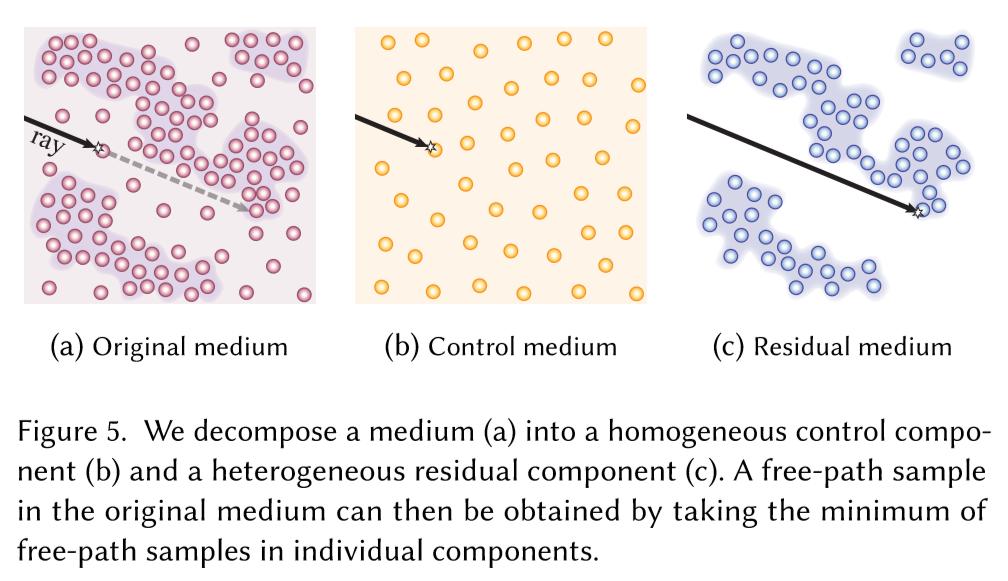 Control medium (homogeneous)
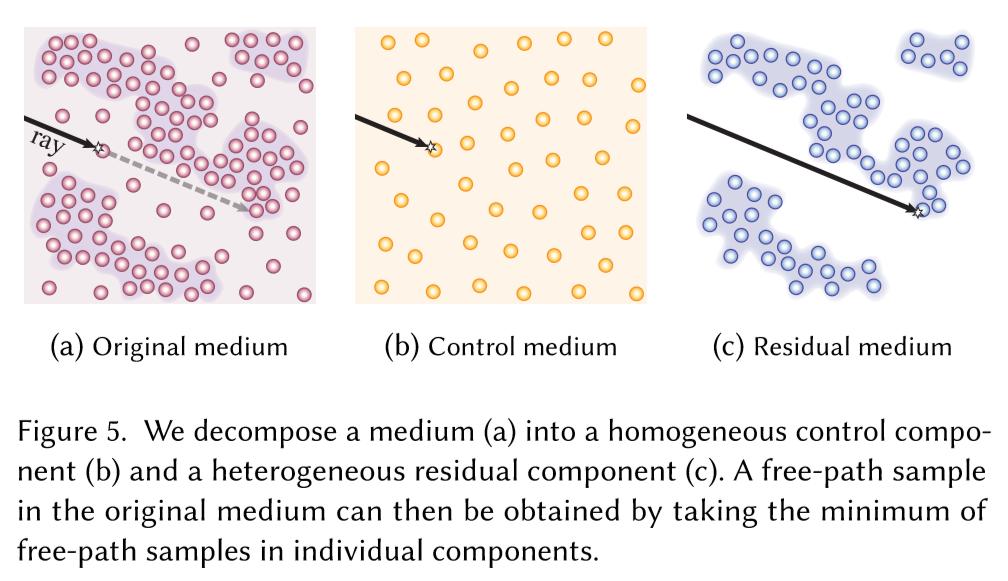 Original medium
Residual medium + fictitious medium
Lighting grid hierarchy
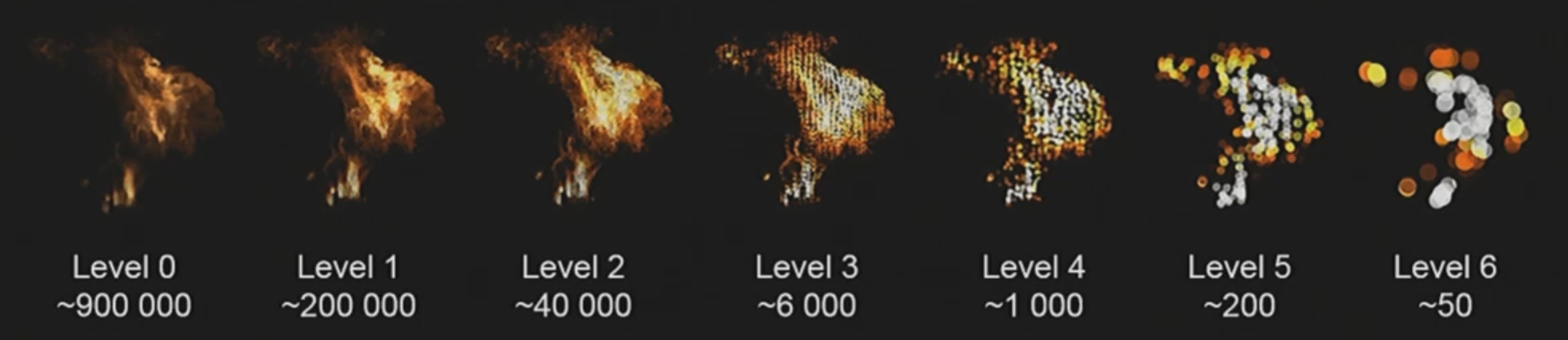 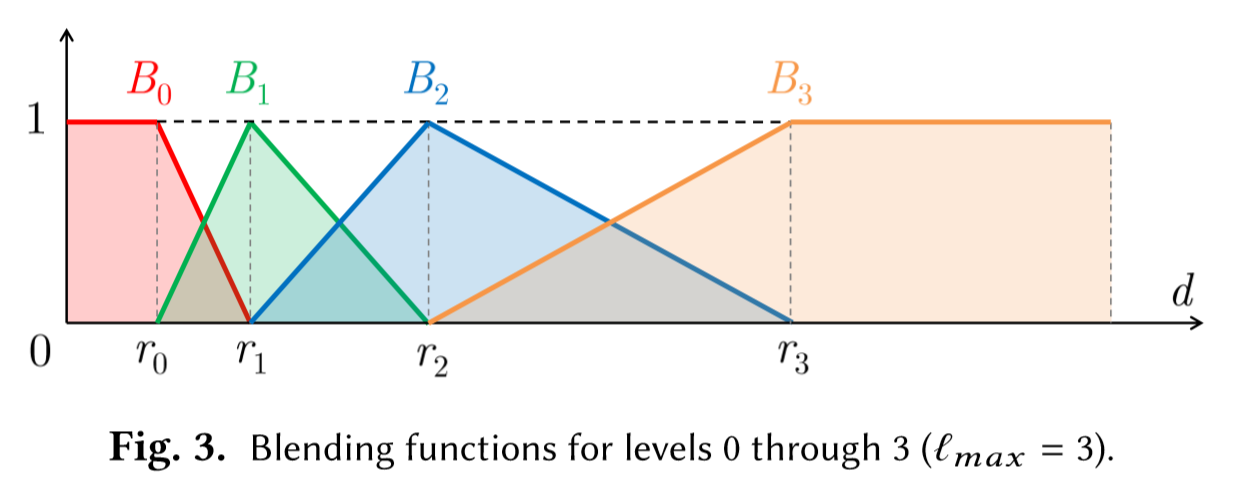 Lights in each level has a limited range
 Efficient computation!
Smooth blending
 Avoid binary decision  Spatially coherent
Contents
Introduction
Reversible Jump Metropolis Light Transport Using Inverse Mappings
Charted Metropolis Light Transport
5
[Speaker Notes: First, I’ll briefly recover the preliminaries of metropolis light transport and then move on to the papers, “Charted Metropolis Light Transport” and “Reversible Jump Metropolis Light Transport Using Inverse Mappings.”]
Introduction
Metropolis Light Transport
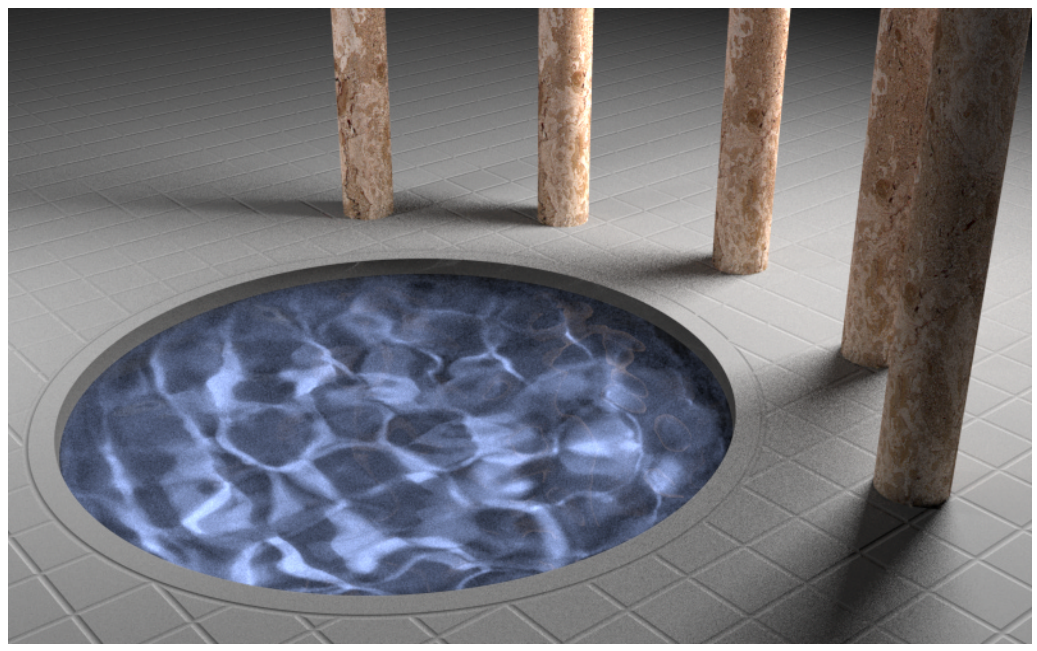 6
[Speaker Notes: So, to start with, let’s assume that we want to render this scene. This kind of scene is very hard to render because there are so many light paths between the light source and the eye. Consider that the light goes through the wood rod, to the water surface, and the ground below the water, and the water surface again. Like this, there are conceptually infinite number of light paths required to render this scene. That’s why we need Metropolis sampling method to efficiently sample the light paths that effectively contributes to the scene.]
Light path
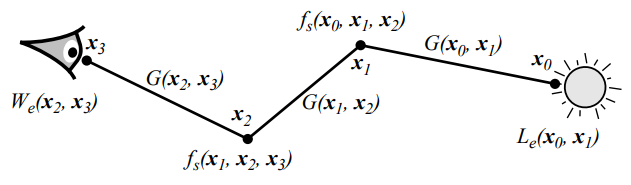 Light path X = (x0, x1, …, x3) for length=3
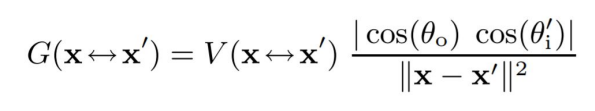 7
[Speaker Notes: Light path means the ray path from the light source to the observer. In this illustration, the light goes through source x0 to the x1 and reflected from x1, multiplied by BRDF function fs, and go over to x2, multiplied by G, which contains distance and visibility function. In this scheme, we can formulate measurement for pixel of an image.]
Measurement function
Rendering equation
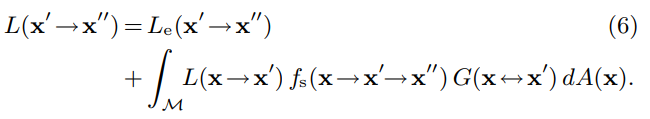 Measurement equation
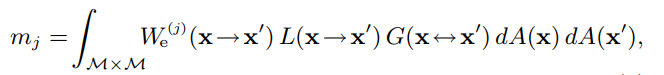 Measurement equation (path integral)
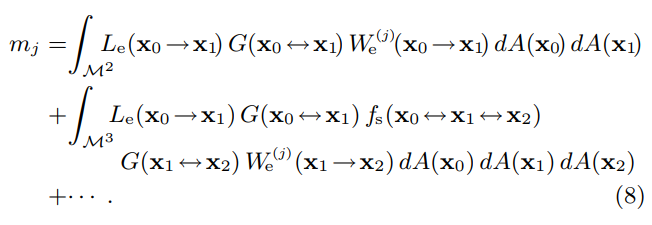 8
[Speaker Notes: The measurement equation for pixel j is defined by an integral of energy through the entire space of light path. To transform this equation into path integral, we use rendering equation. By recursive expanding of rendering equation, we can separate the measurement equation to the integrals on different length of light paths.]
Measurement function
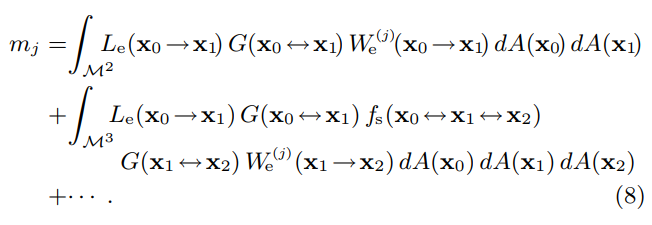 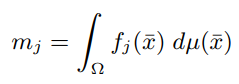 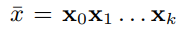 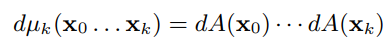 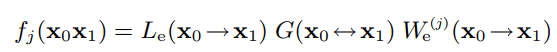 Ex)
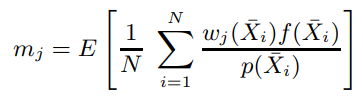 9
[Speaker Notes: The measurement function then can be re-written in simplified form. Large X denotes the light path from x0 to 타, du represents the differential area components, and 러 is for the energy transport through the light path.
The important part here is f, measurement contribution function. This function will be the integrand of Monte Carlo integration.]
Primary sample space MLT
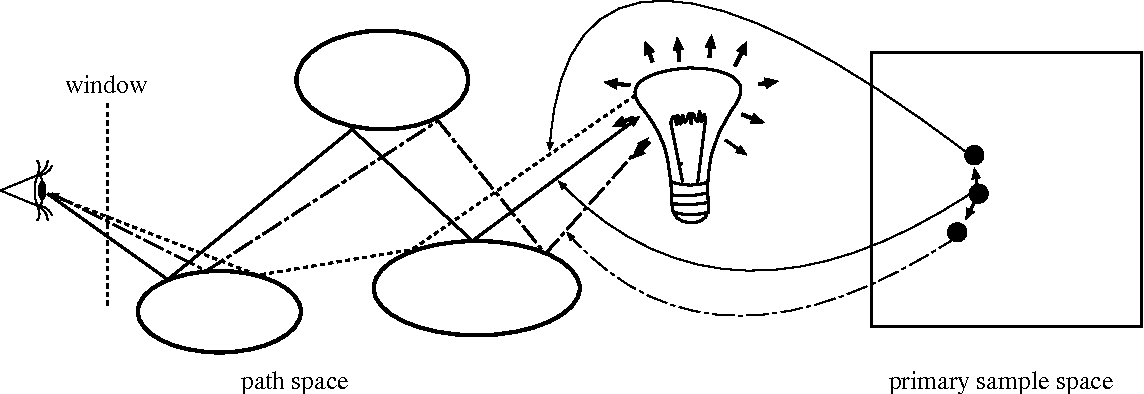 Mapping from primary sample space to path space
Change in primary sample space results in light path alteration in path space
10
[Speaker Notes: Primary sample space MLT uses mapping from primary sample space to path space. The elements in primary sample space are probability variables from uniform probability distribution function. Each element in primary sample space represents certain light path in path space.]
Primary sample space MLT
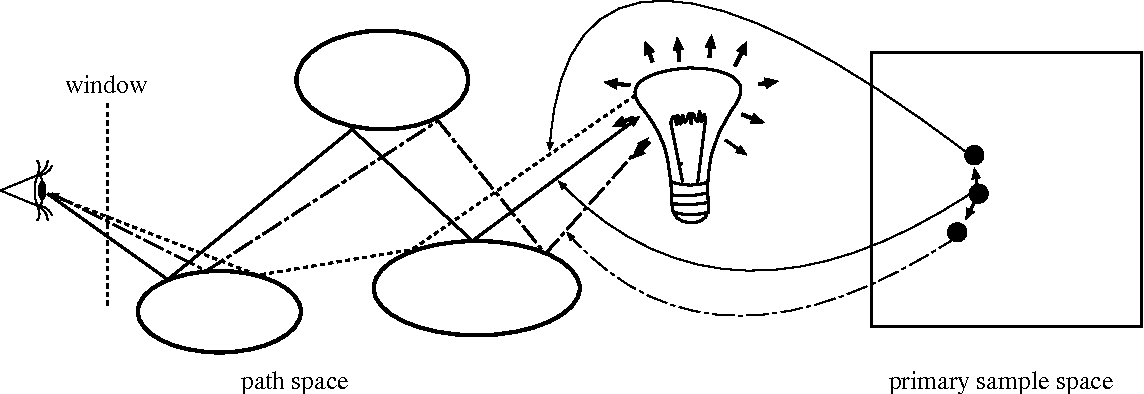 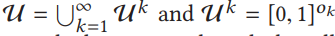 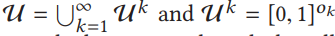 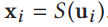 Sampling technique S
Primary sample space u
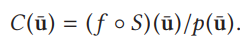 Target function C
(integrand of Monte Carlo integration)
11
[Speaker Notes: Mathematically, primary sample space u is summation of primary sample space with light path length k. Light path x is sampled from u in primary sample space. The target function C is a combination of measurement contribution function f and sampling function S.]
Multiplexed MLT
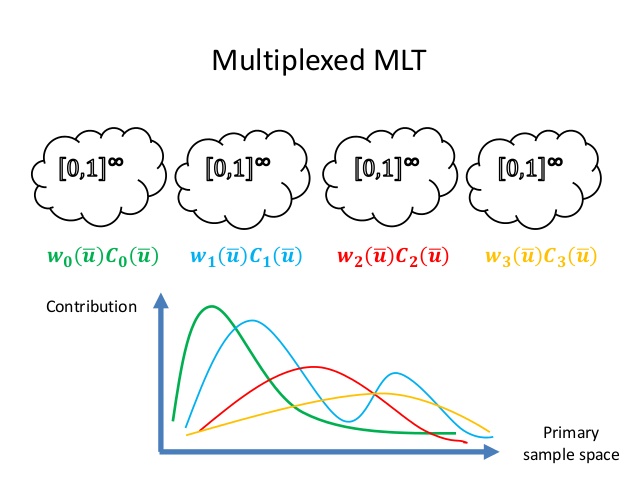 Target function using
single sampling technique
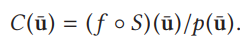 Target function using
different sampling techniques j
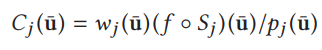 12
[Speaker Notes: Multiplexed MLT uses different sampling techniques simultaneously and yield an weighted average for each sampling techniques.]
Reversible Jump Metropolis Light Transport Using Inverse Mappings
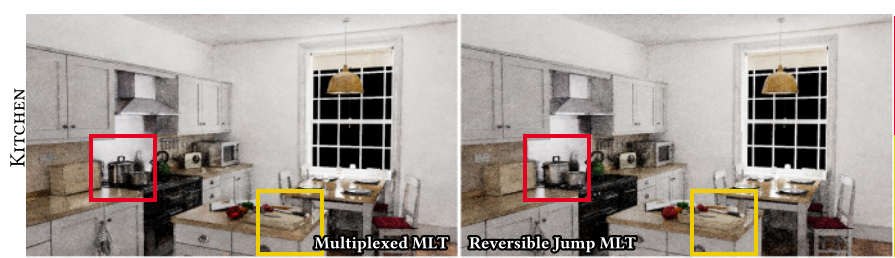 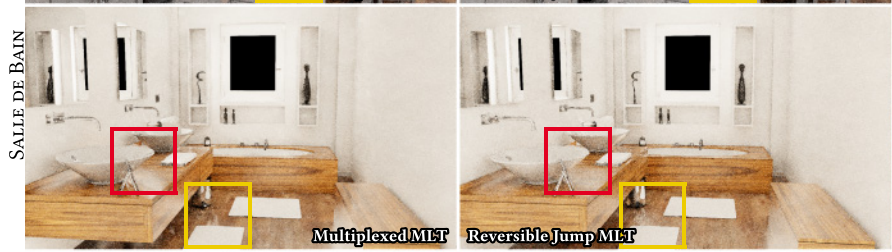 13
[Speaker Notes: Let’s move on to the first paper, reversible jump metropolis light transport using inverse mappings.]
Limitation of PSSMLT
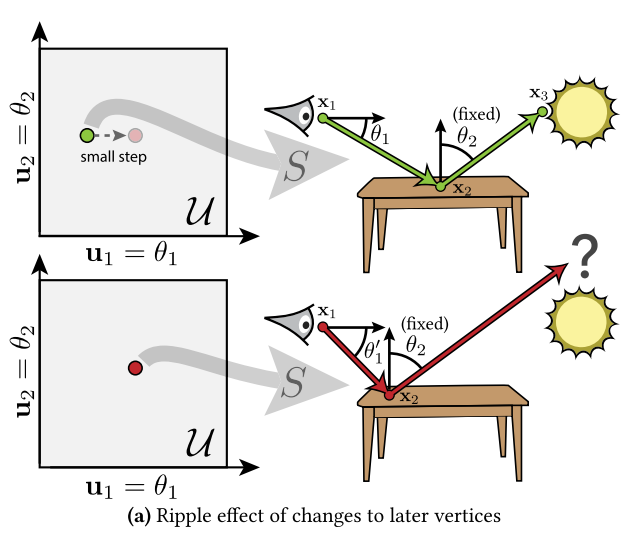 Small perturbation in primary sample space (PSS) can result in large change of light path
In such case, switching to different sampling strategy can be useful
14
[Speaker Notes: There are fundamental issues in using primary sample space MLT. As you can see, small change in primary sample space can greatly alter the light path, propagating a ripple effect for later vertices. In this situation, the last vertex x3 largely deviates from its original position, requiring additional treatment to the path space. In such case, switching to different sampling strategy can be useful.]
Limitation of PSSMLT
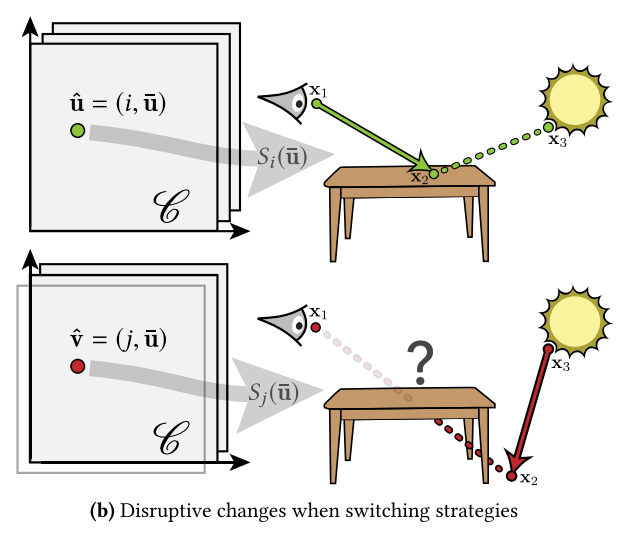 However, changing to other sampling strategy is highly likely to be rejected because light path changes a lot
Path geometry should be intact -> Reverse Jump MLT
15
[Speaker Notes: However, merely changing to different sampling strategy can be dangerous, because it is highly likely to be rejected as light path changes a lot. If there is a technique that leaves the light path geometry intact, the rejection rate would be significantly decreased. So there comes the reverse jump MLT.]
Reverse Jump
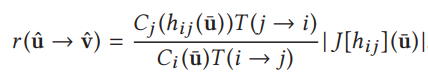 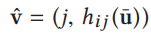 Technique i -> j
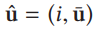 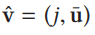 Try: change sampling technique only
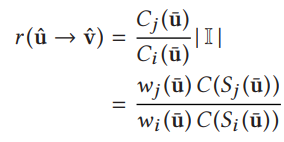 In general,                    , therefore leads to large amount of change
Therefore, unlikely to be accepted
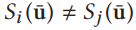 16
Reverse Jump
Find such that
Then, acceptance rate leads to
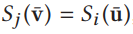 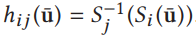 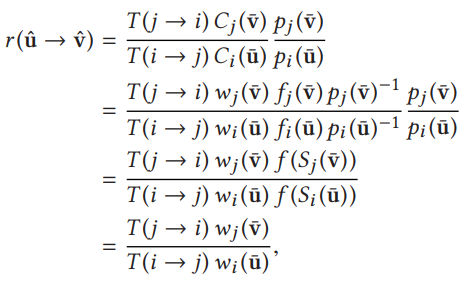 Assume sampling technique is invertible (deterministic scheme)
By choosing                             , acceptance rate becomes 1
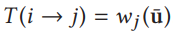 17
RJMLT algorithm
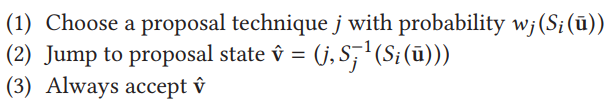 18
Result: acceptance rate
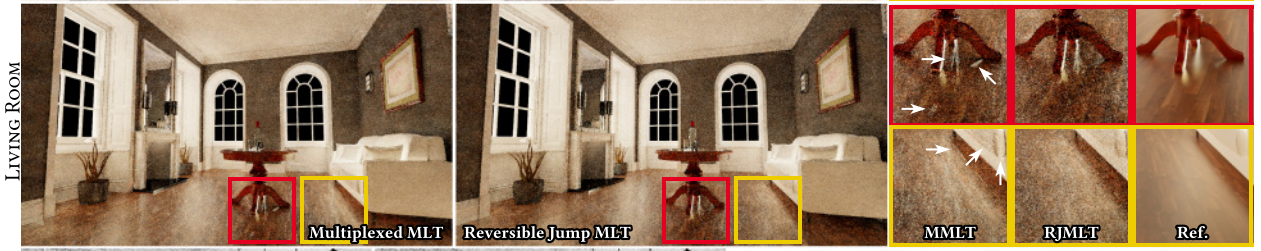 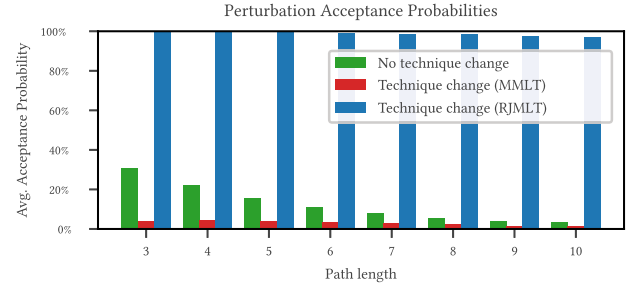 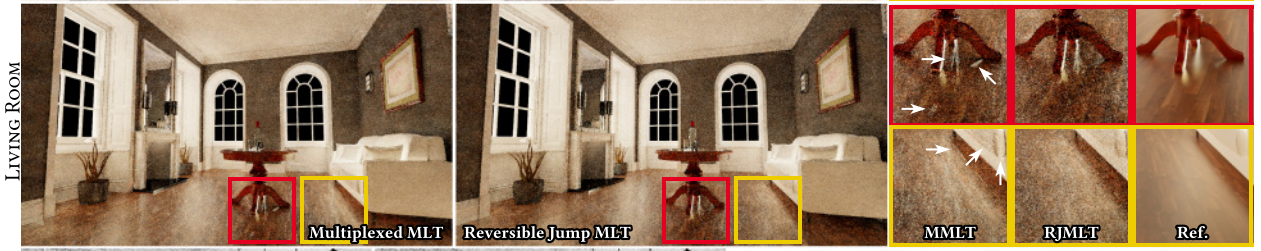 19
Result: average MSE
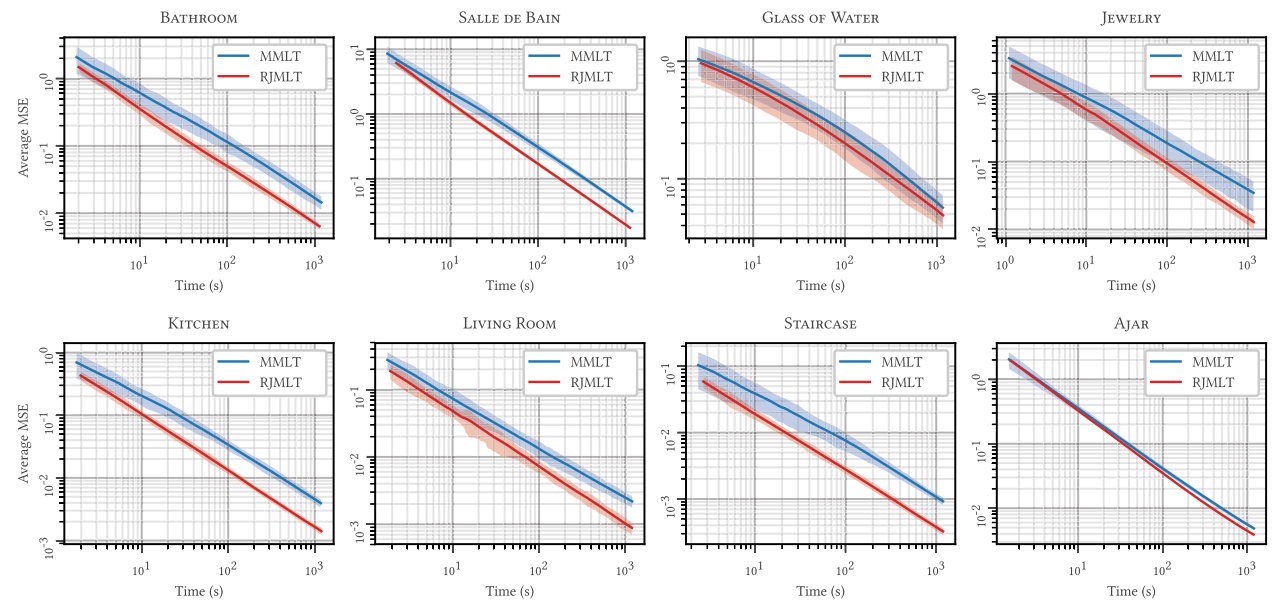 20
Charted Metropolis Light Transport
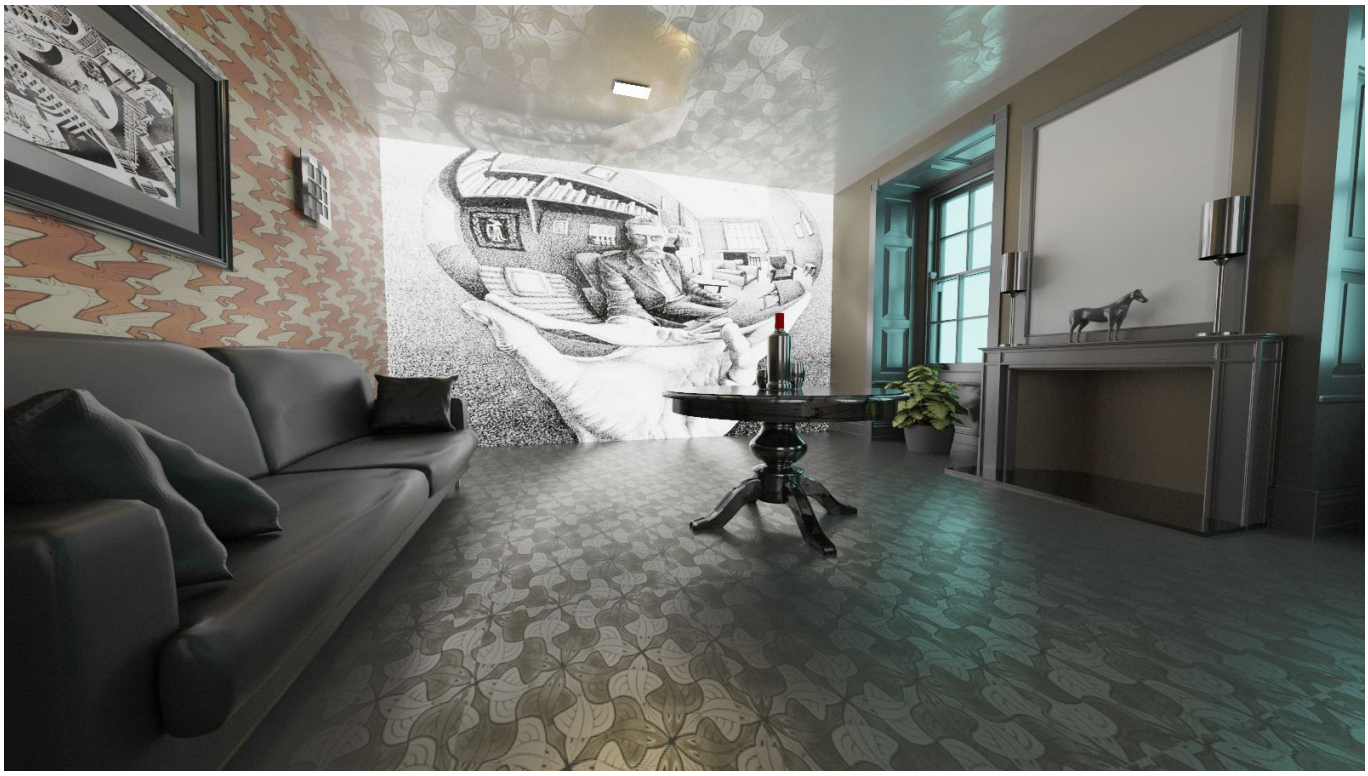 21
Sampling chart
Allow swap bidirectional sampling techniques
Unlike RJMLT, path sampling function need not be invertible
Get out of local maxima to other sampling techniques
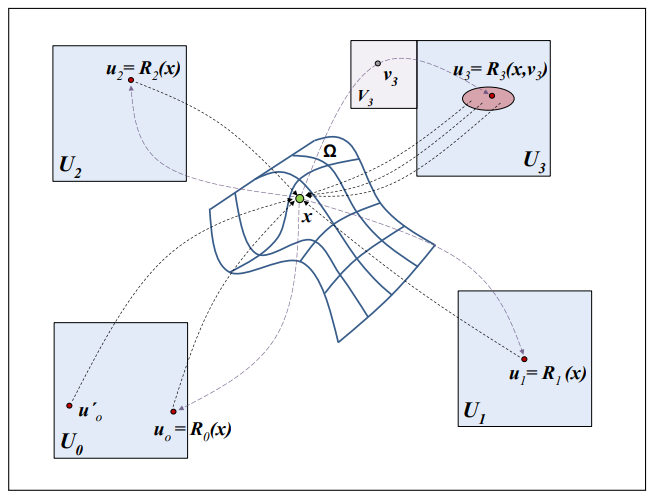 22
Result: RMSE
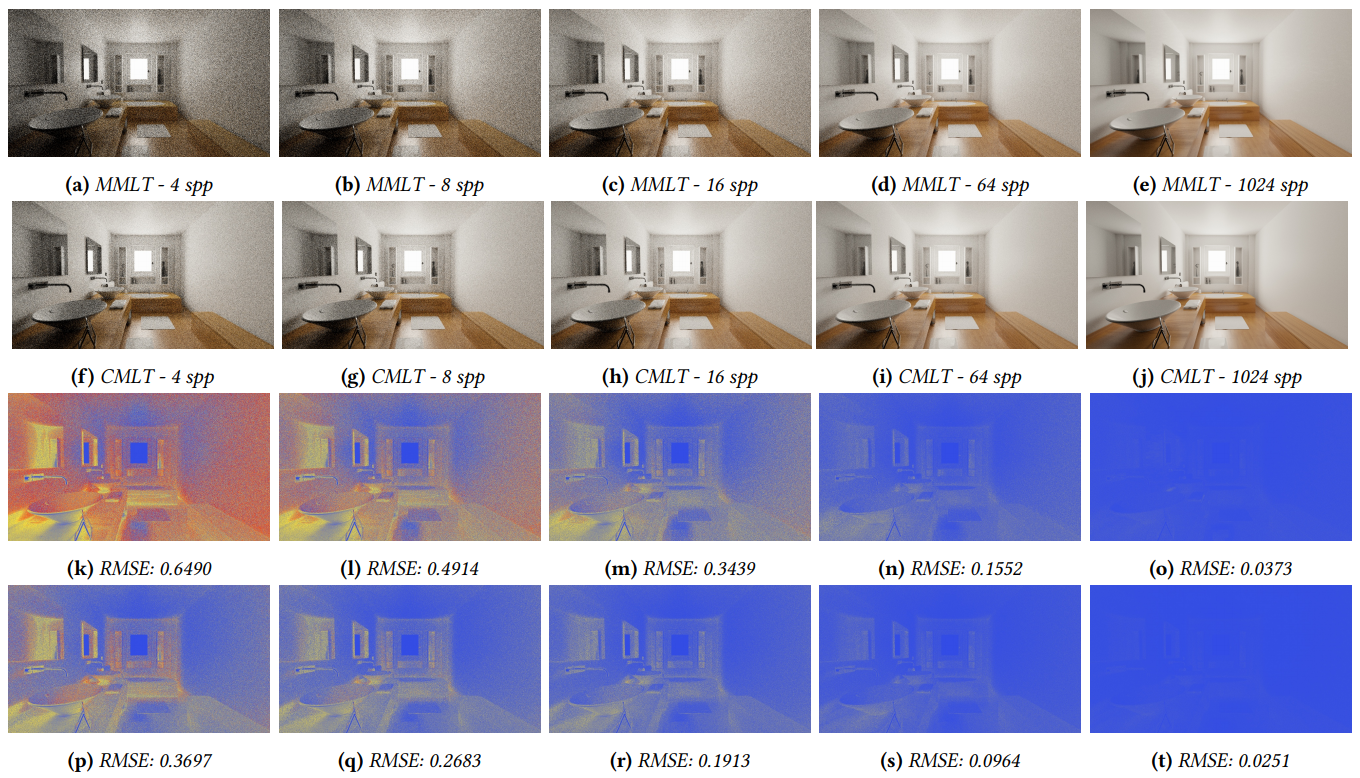 23
Result: Living Room
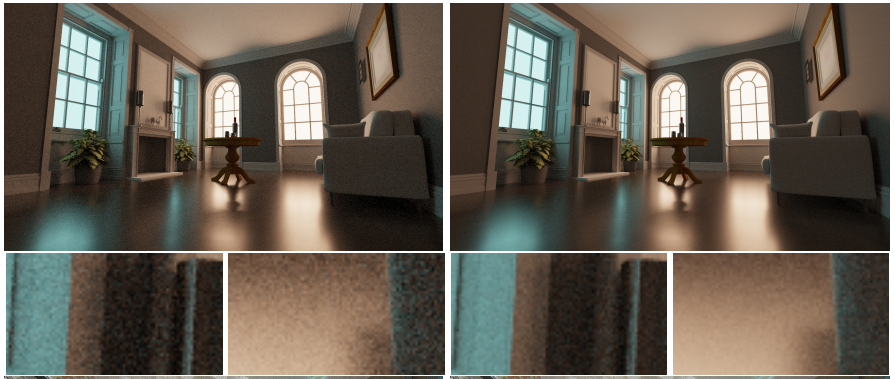 CMLT
MMLT
24
Quiz
Reverse Jump MLT algorithm includes three steps.         
      What is the last step of RJMLT algorithm?




2. Choose the right answer for the statement.
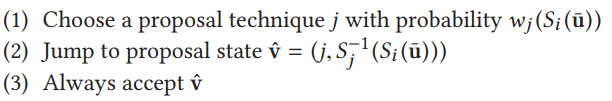 a. In RJMLT, the sampling technique should be invertible. (T/F)
b. In CMLT, the sampling technique should be invertible. (T/F)
25